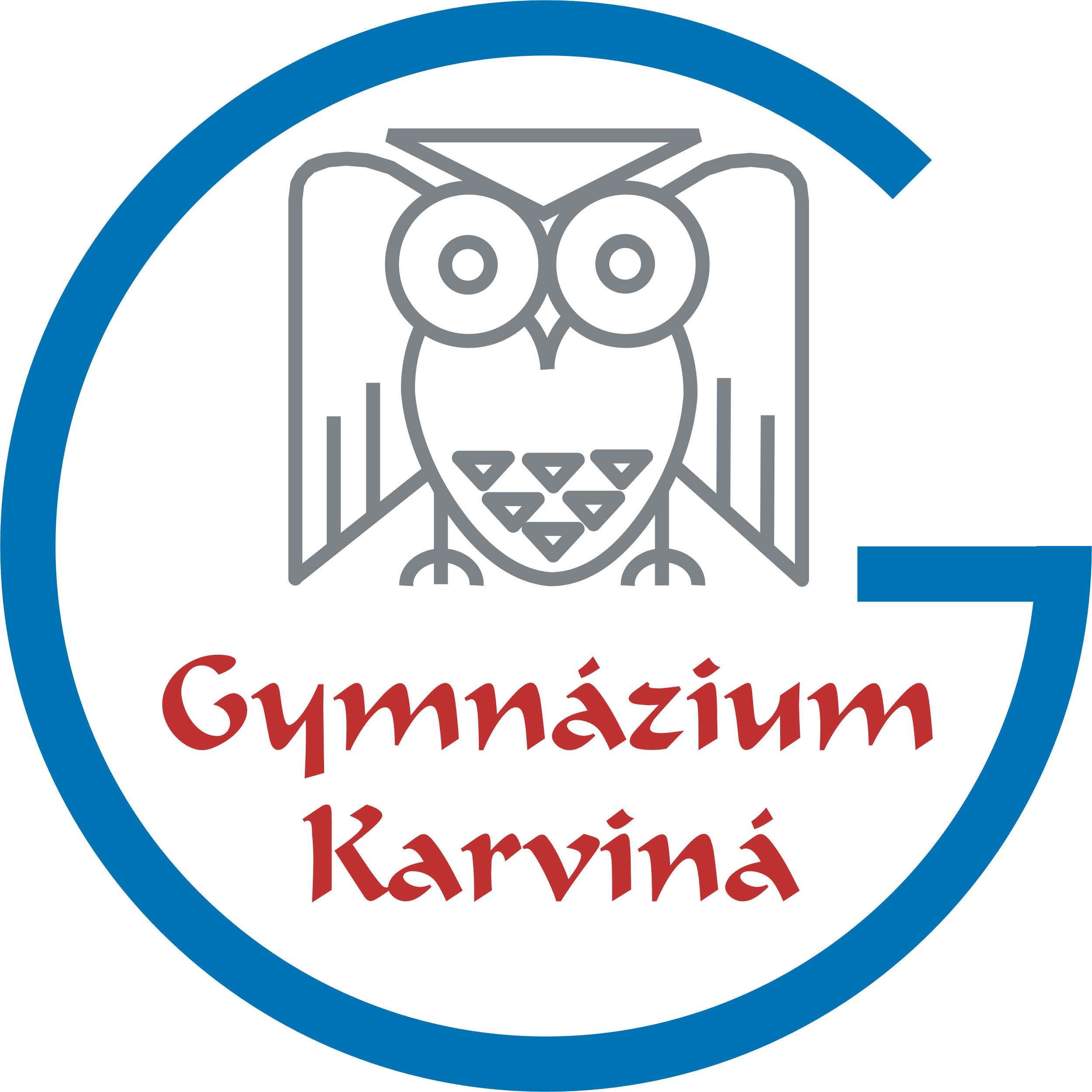 Ve kterém rybníce je více života?
FYZIKÁLNÍ A CHEMICké VLASTNOSTi VODY
Výskyt drobných živočichů
Herbář

Lucie Adamczyková, Klára Thienelová
Tereza Kašpárková, Zuzana Morcinková
náš výzkum
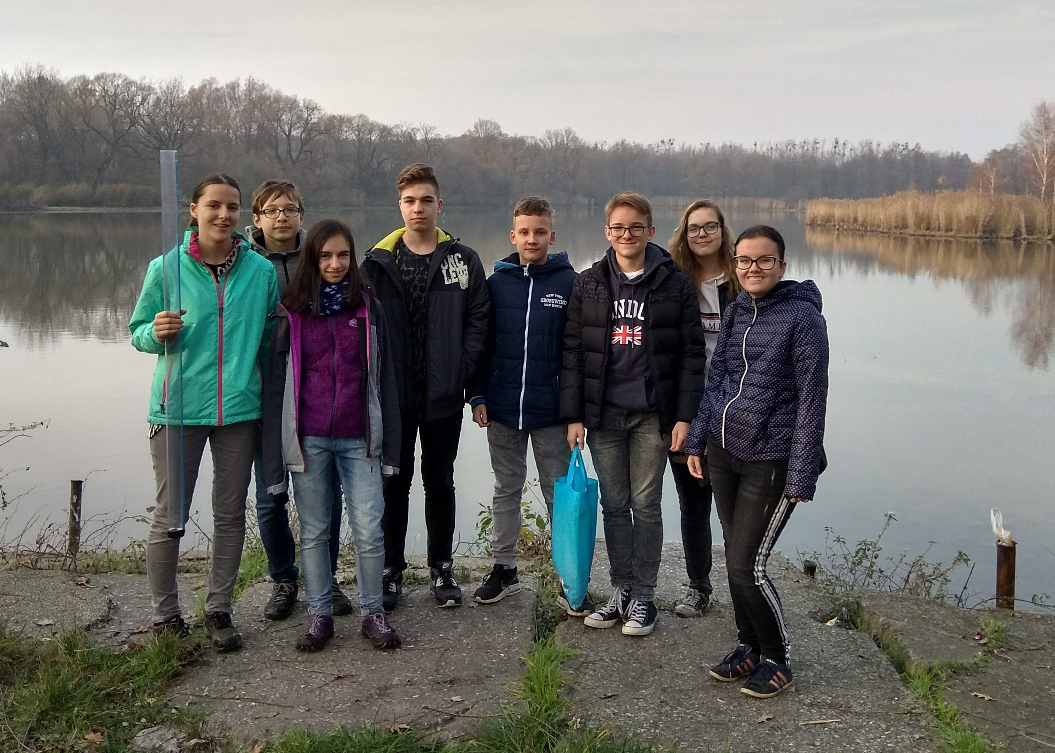 Soustava rybníků na okraji Karviné
Rybník sirotek, Rybník šafář
Lokalitu jsme navštěvovali                                                                                                    od září 2017 do března 2019
Provedli jsme:
Analýzu fyzikálních a chemických vlastností vody
Odběr vzorků vodních organismů
vytvoření herbáře pobřežní vegetace
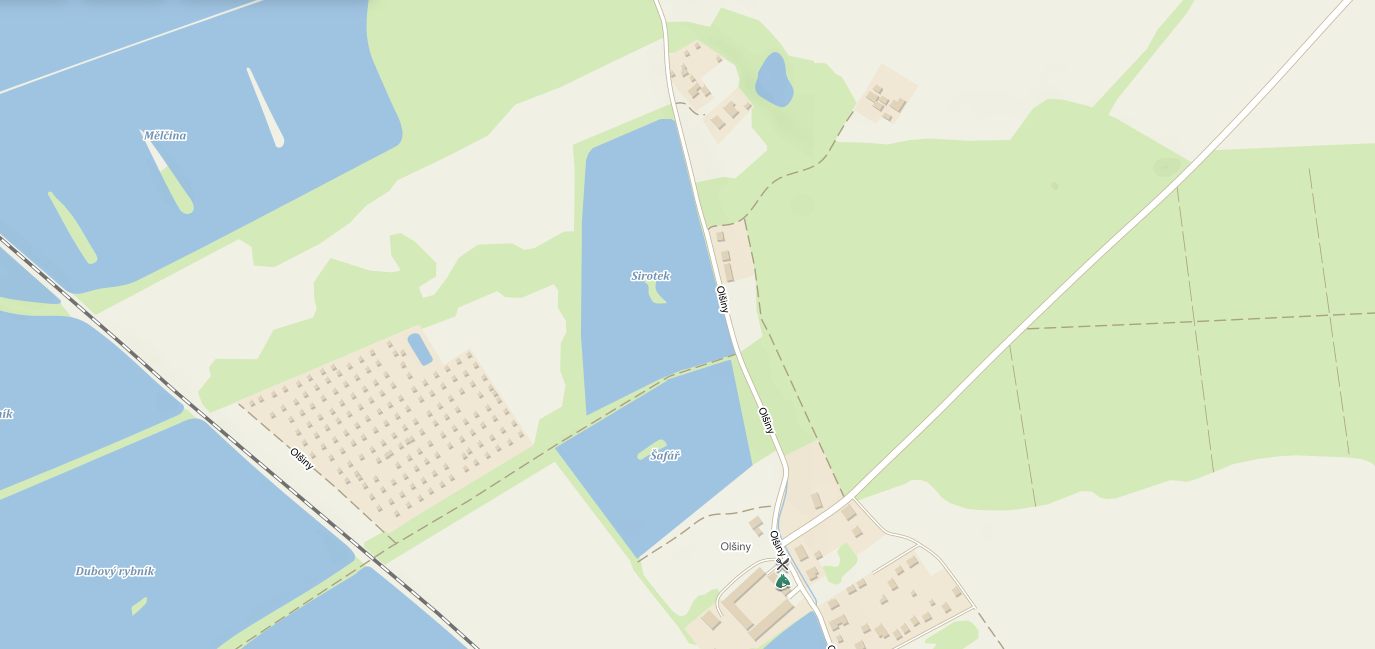 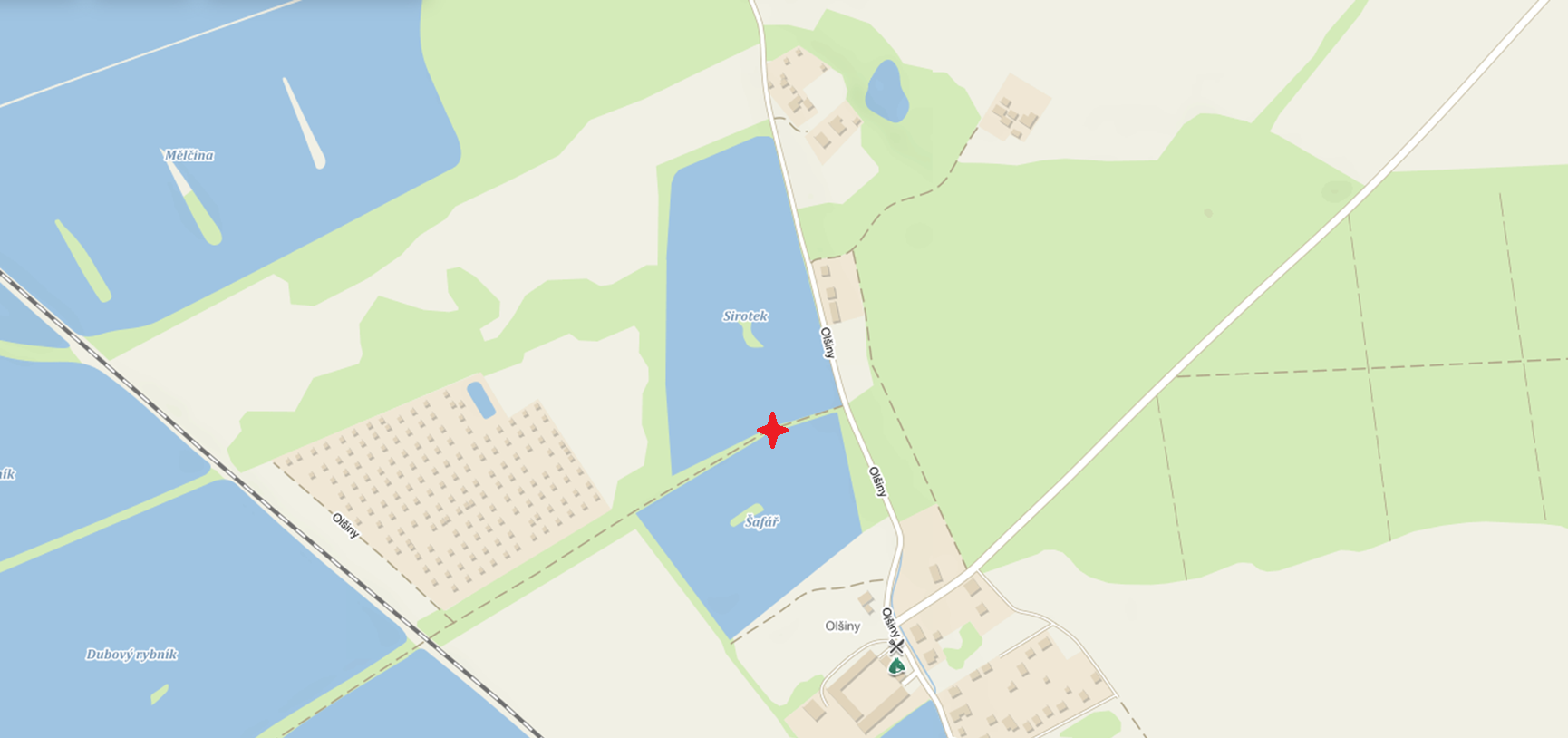 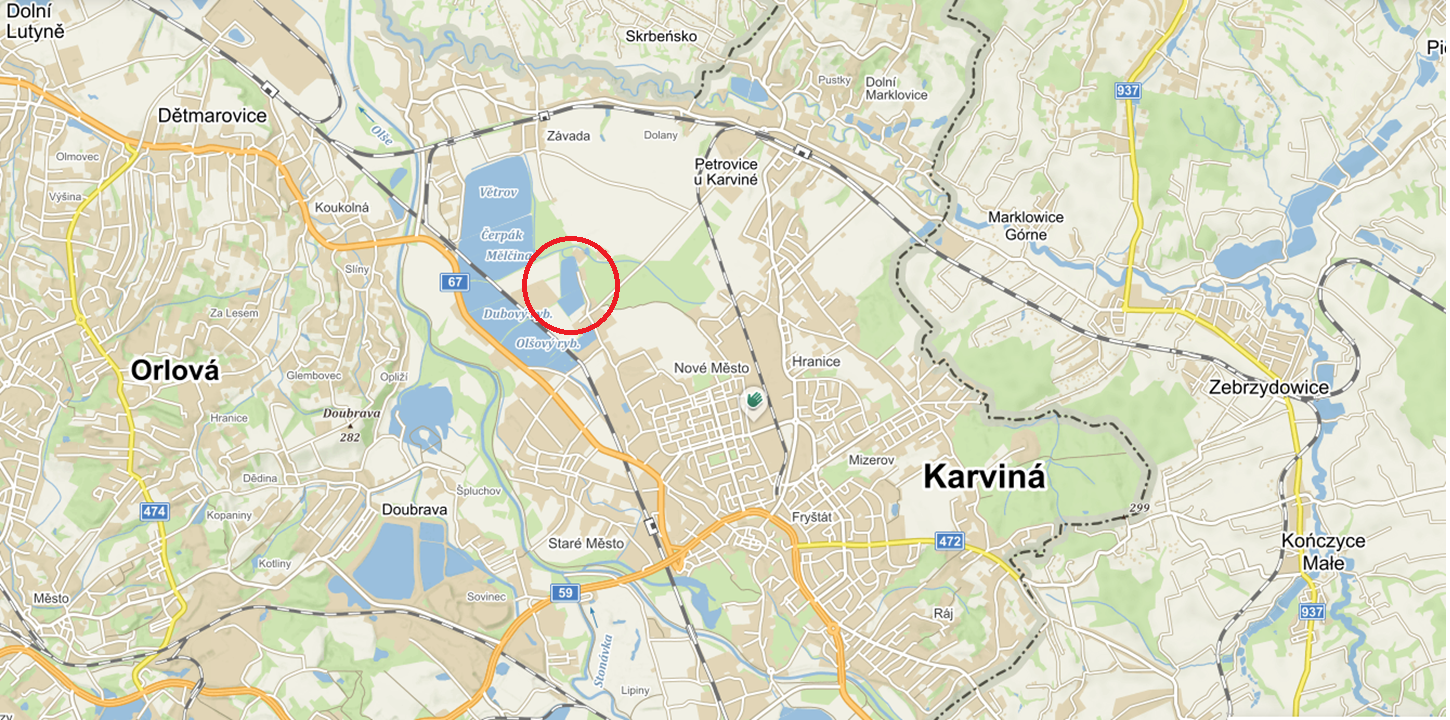 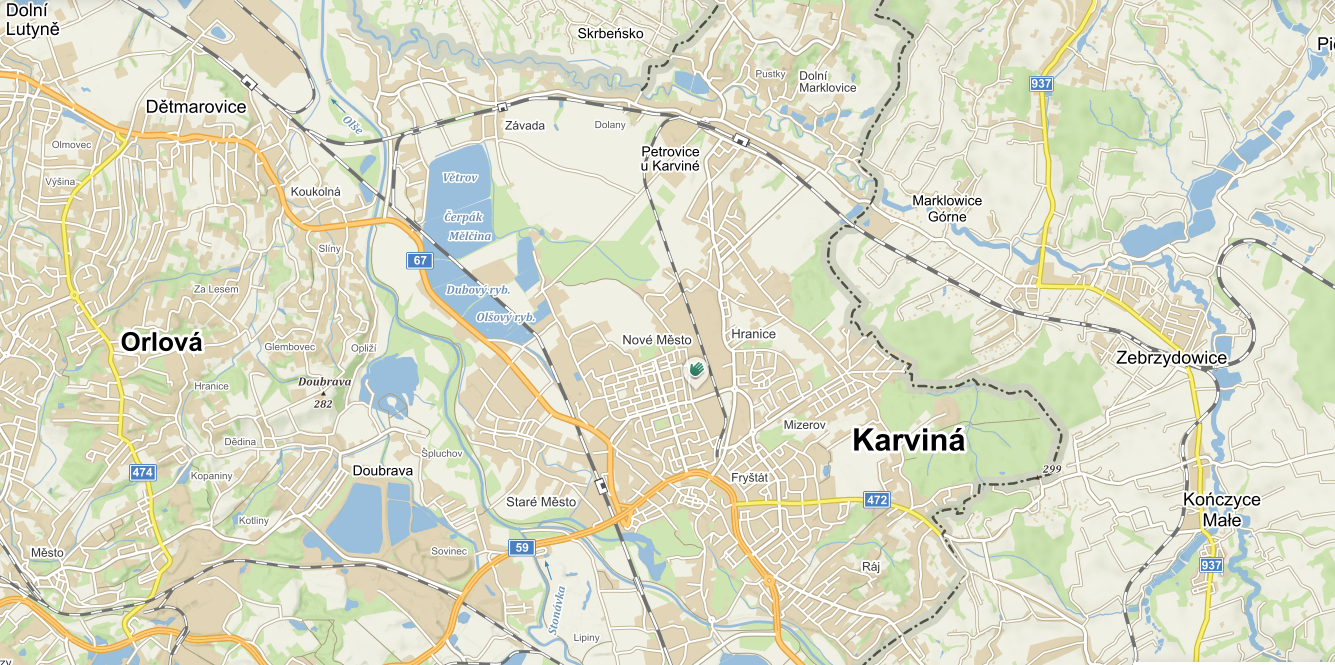 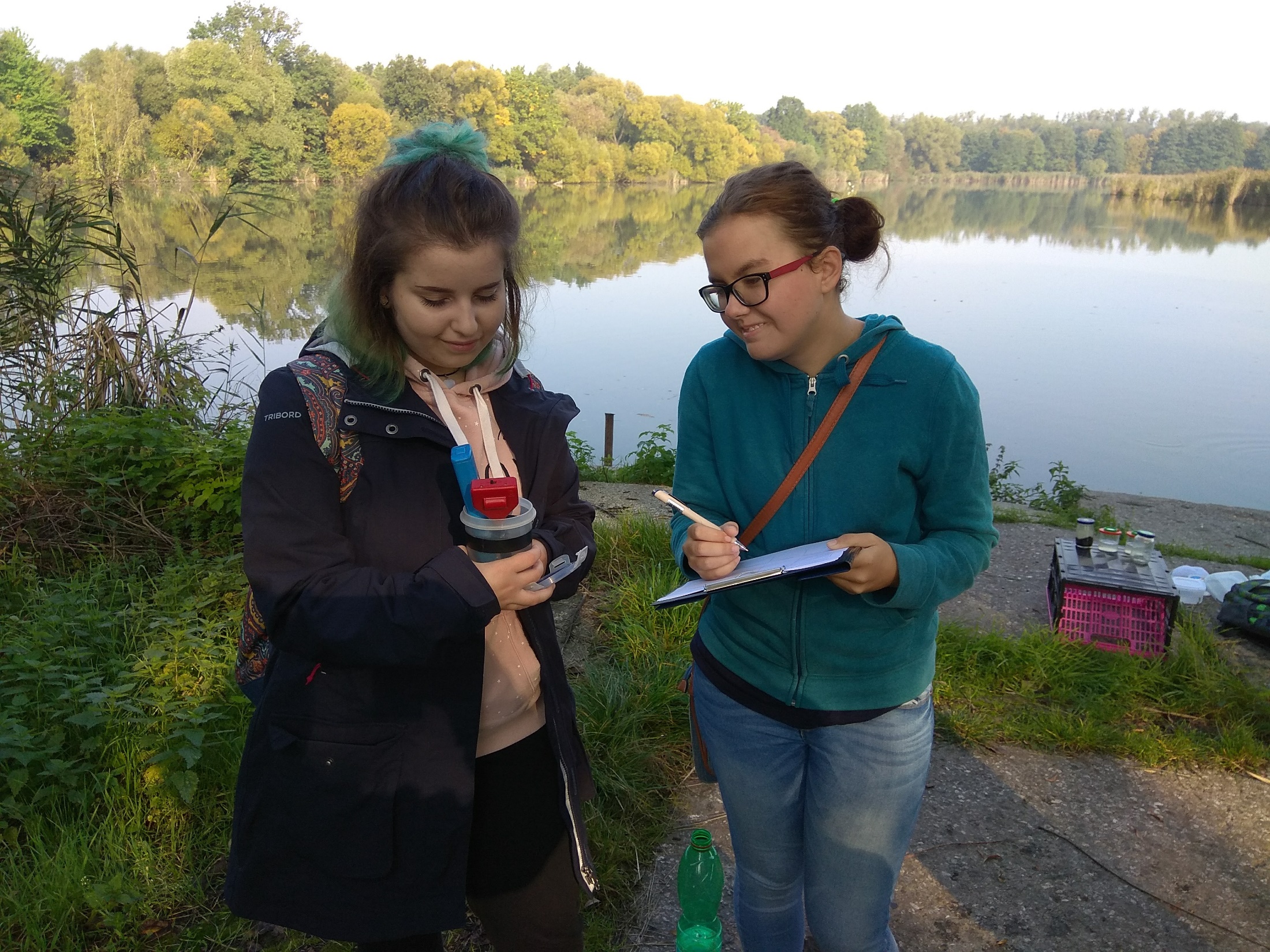 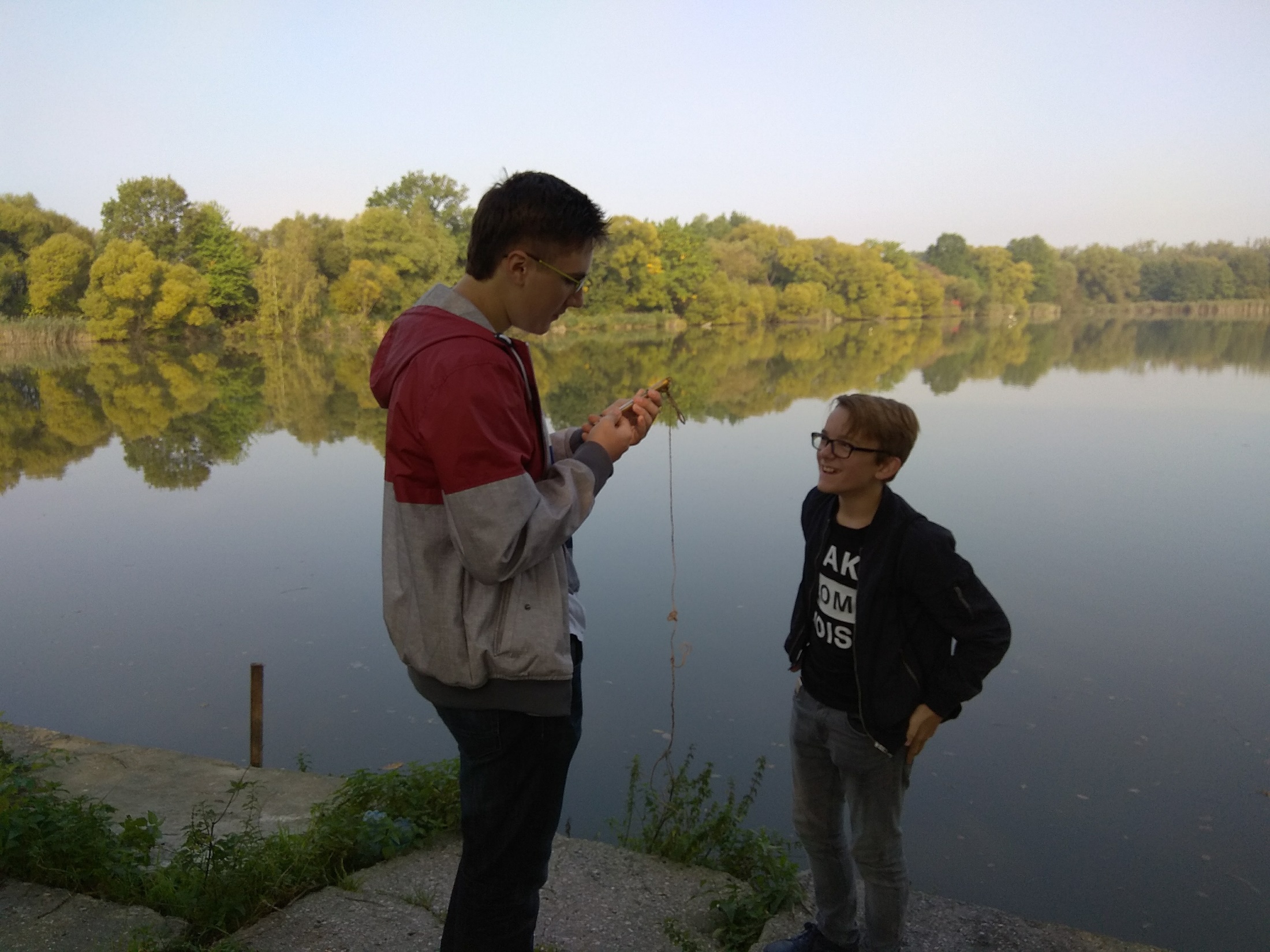 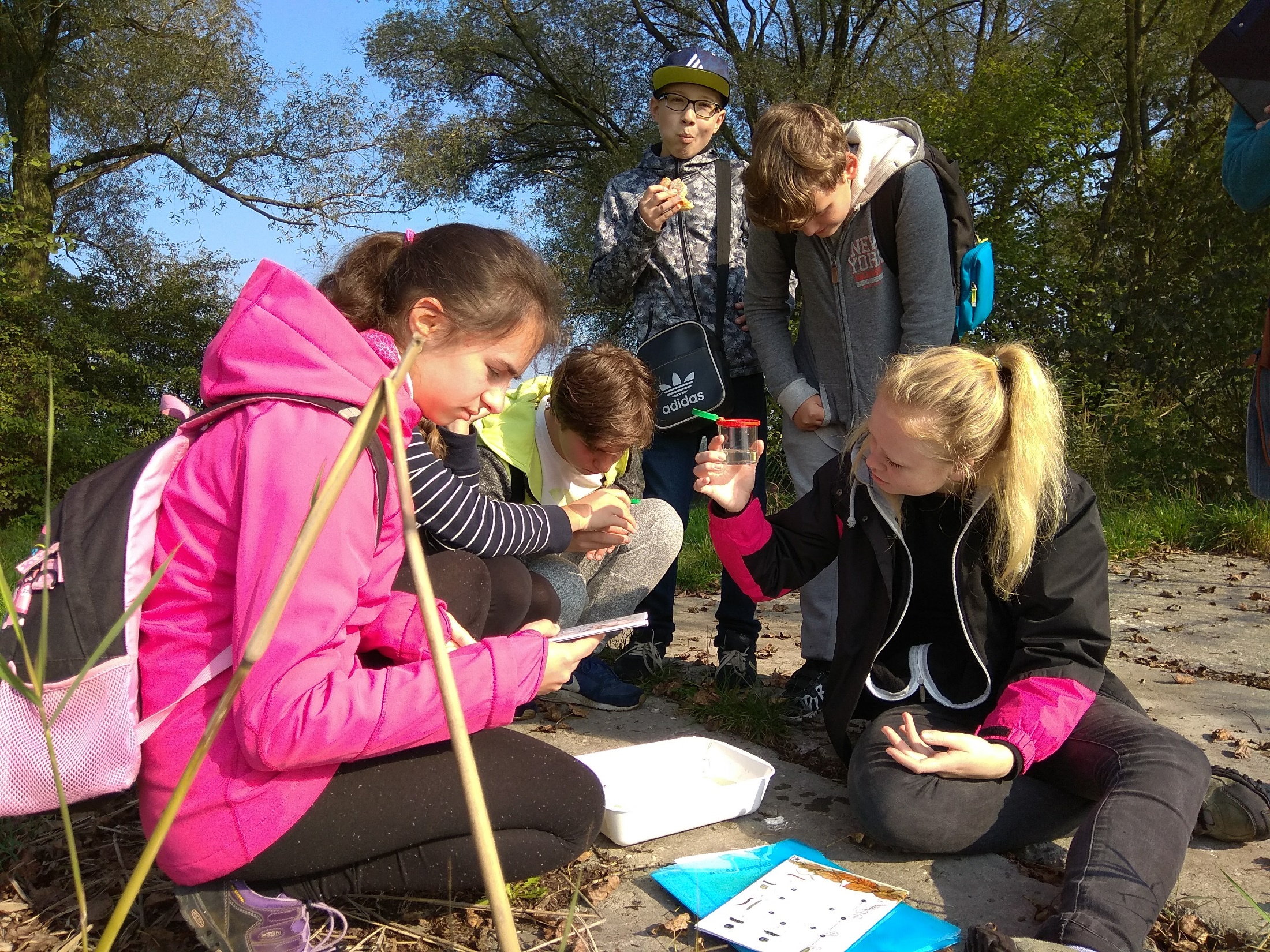 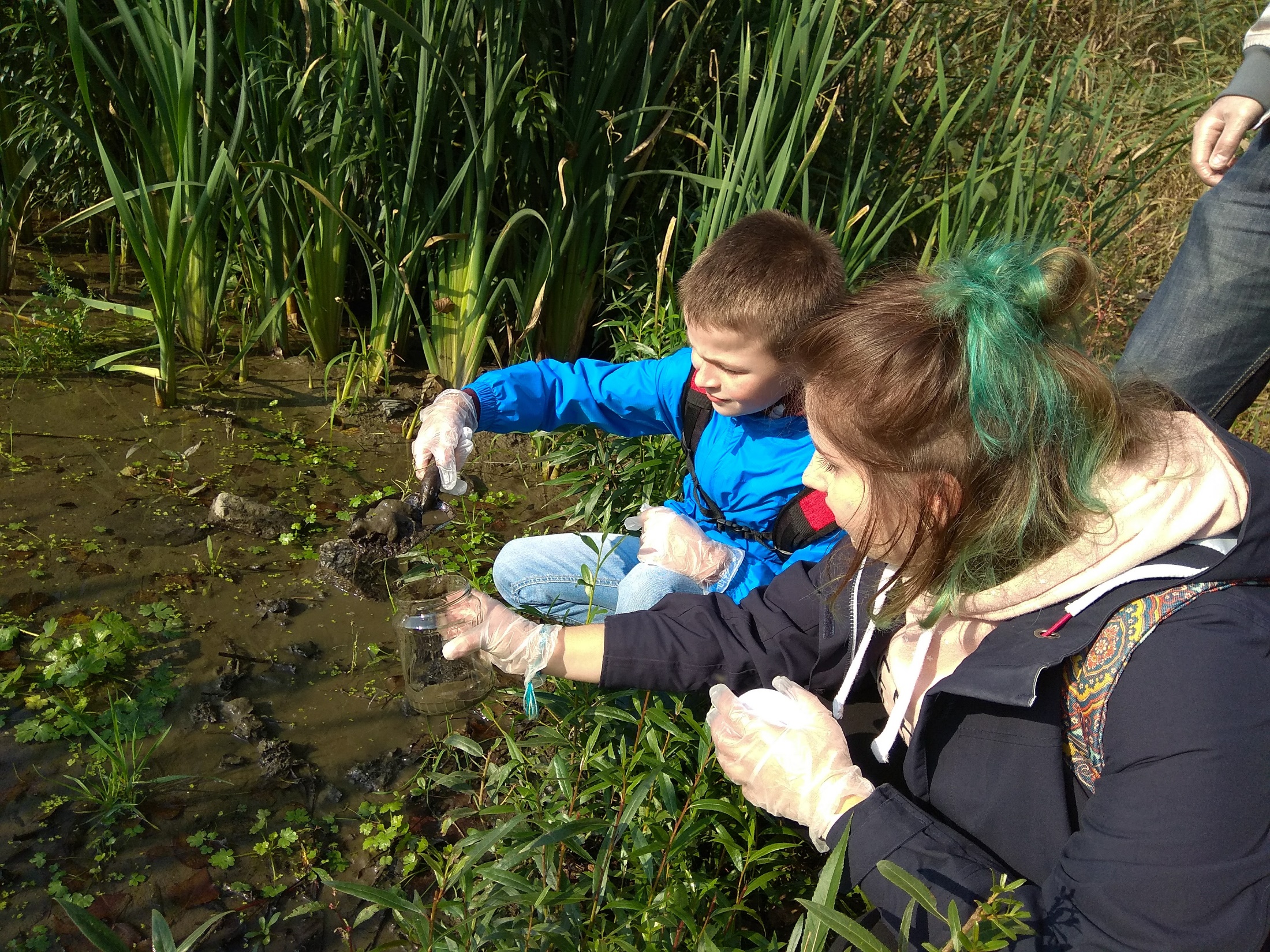 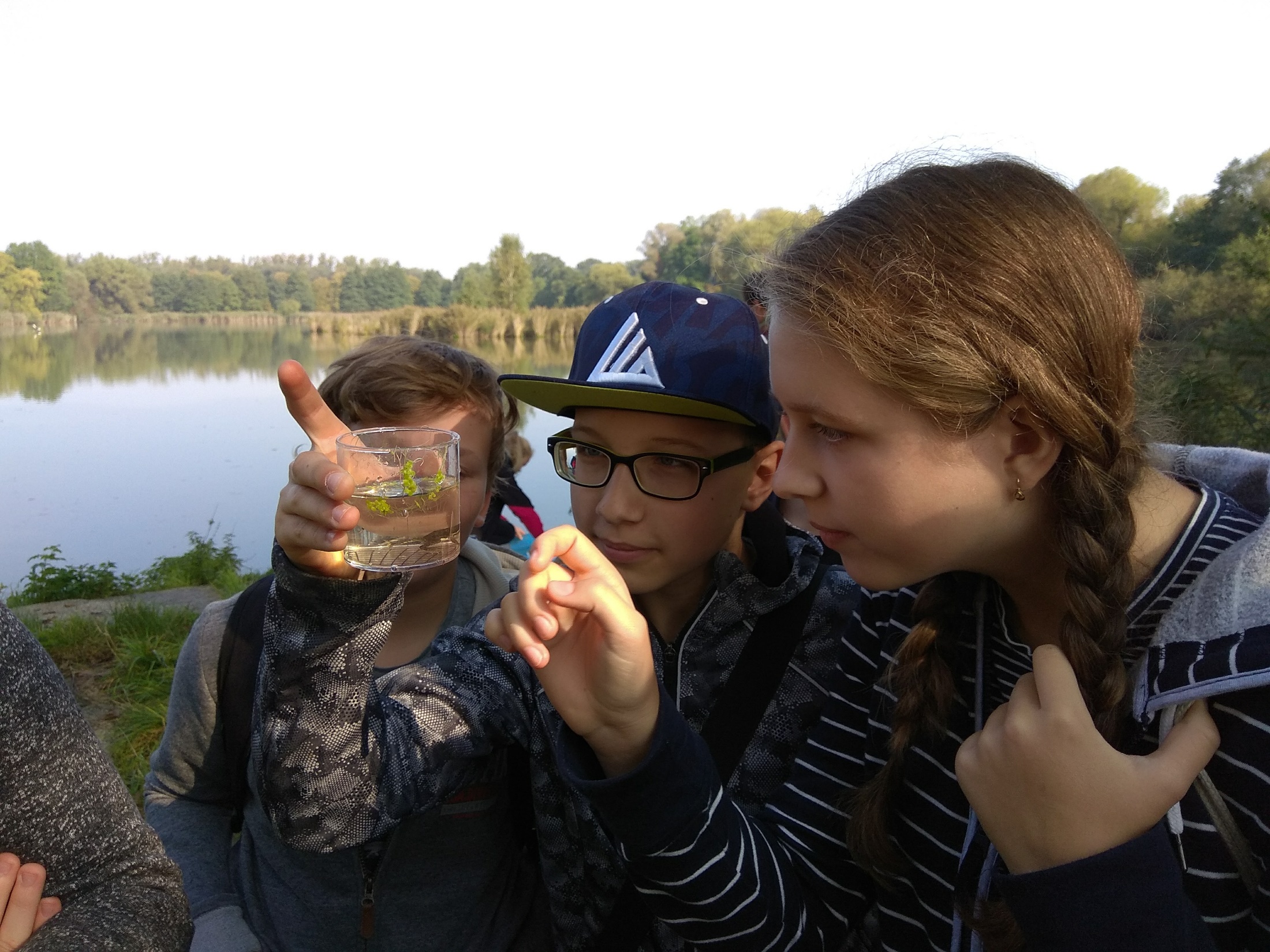 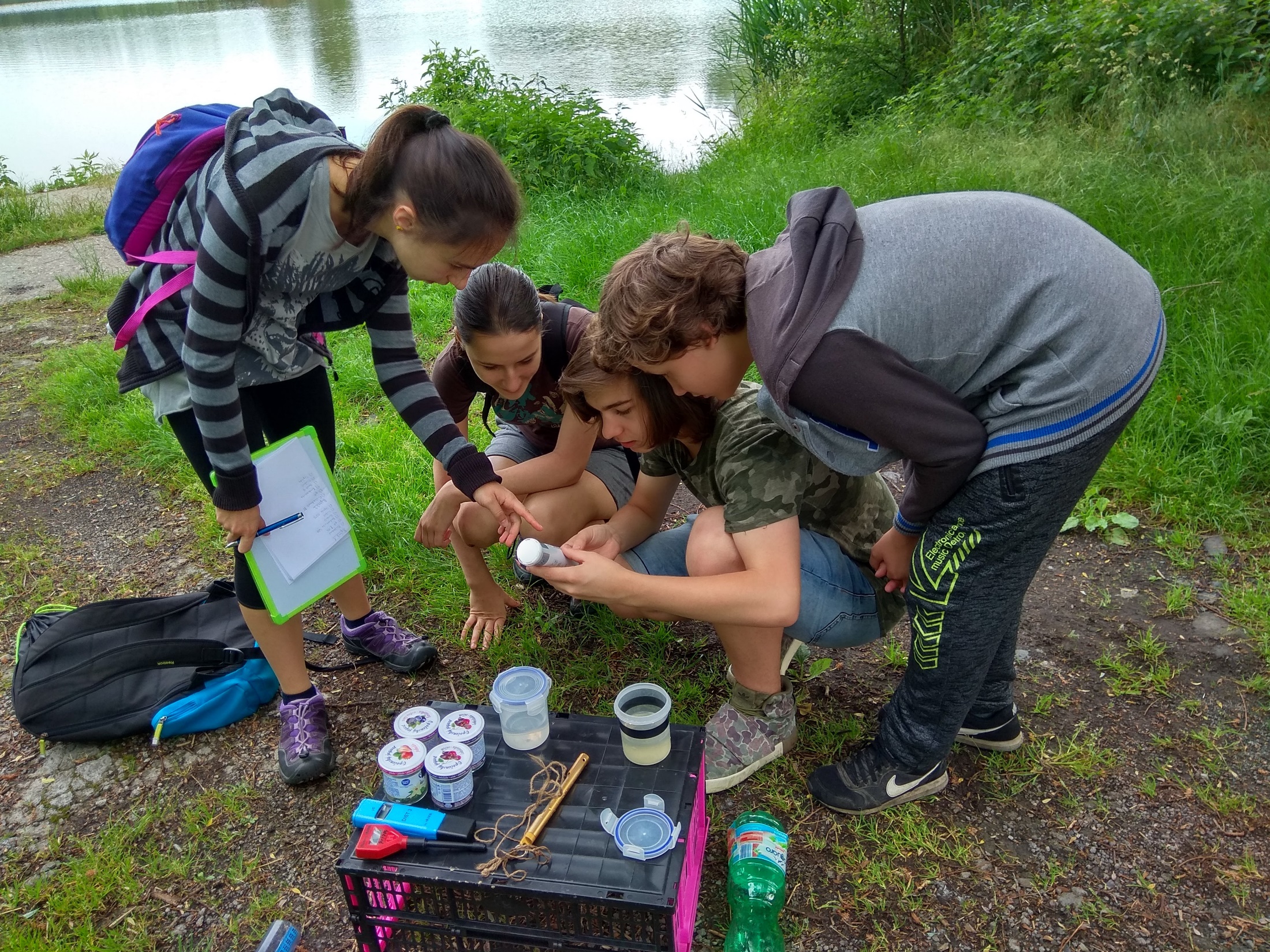 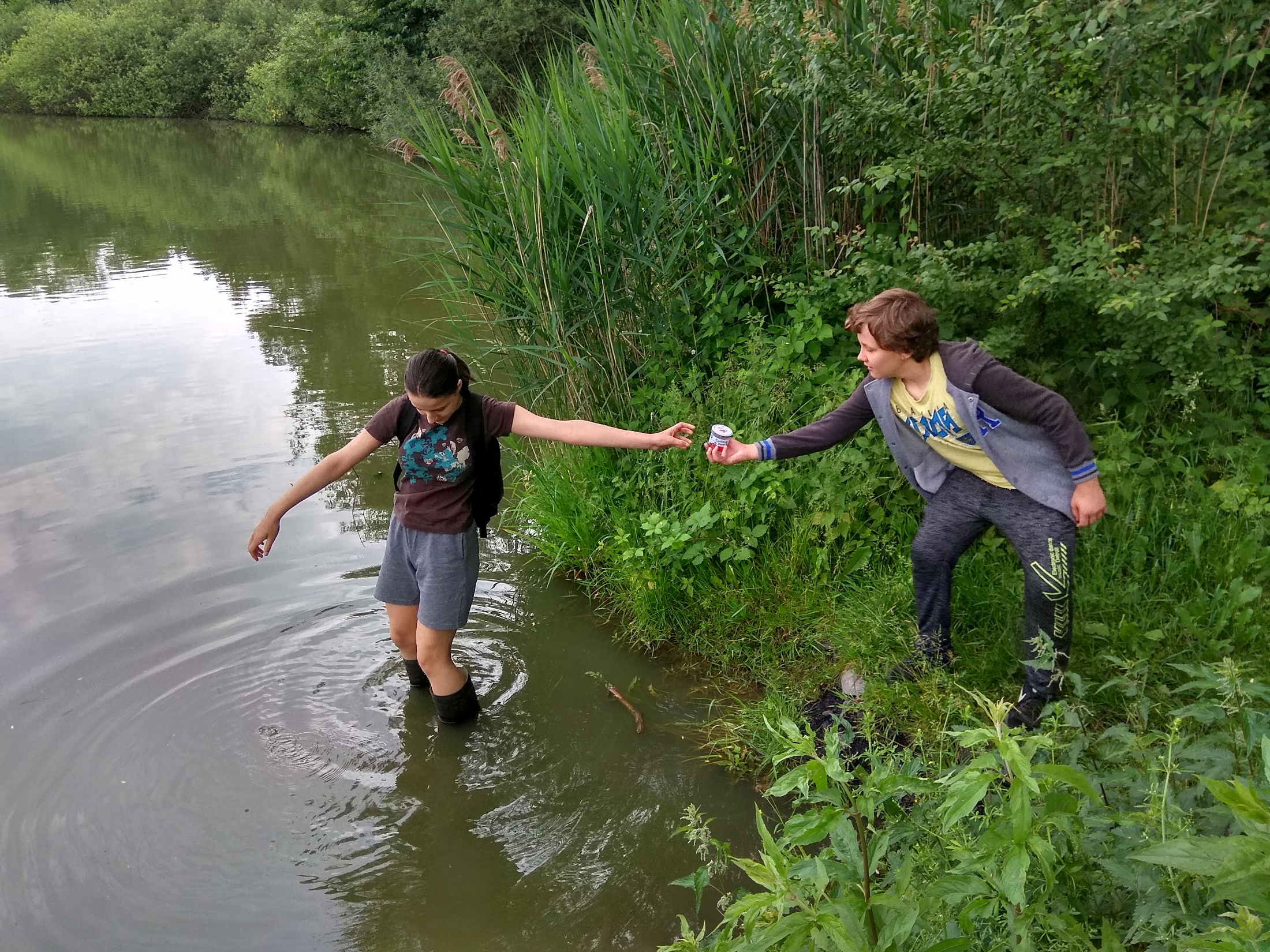 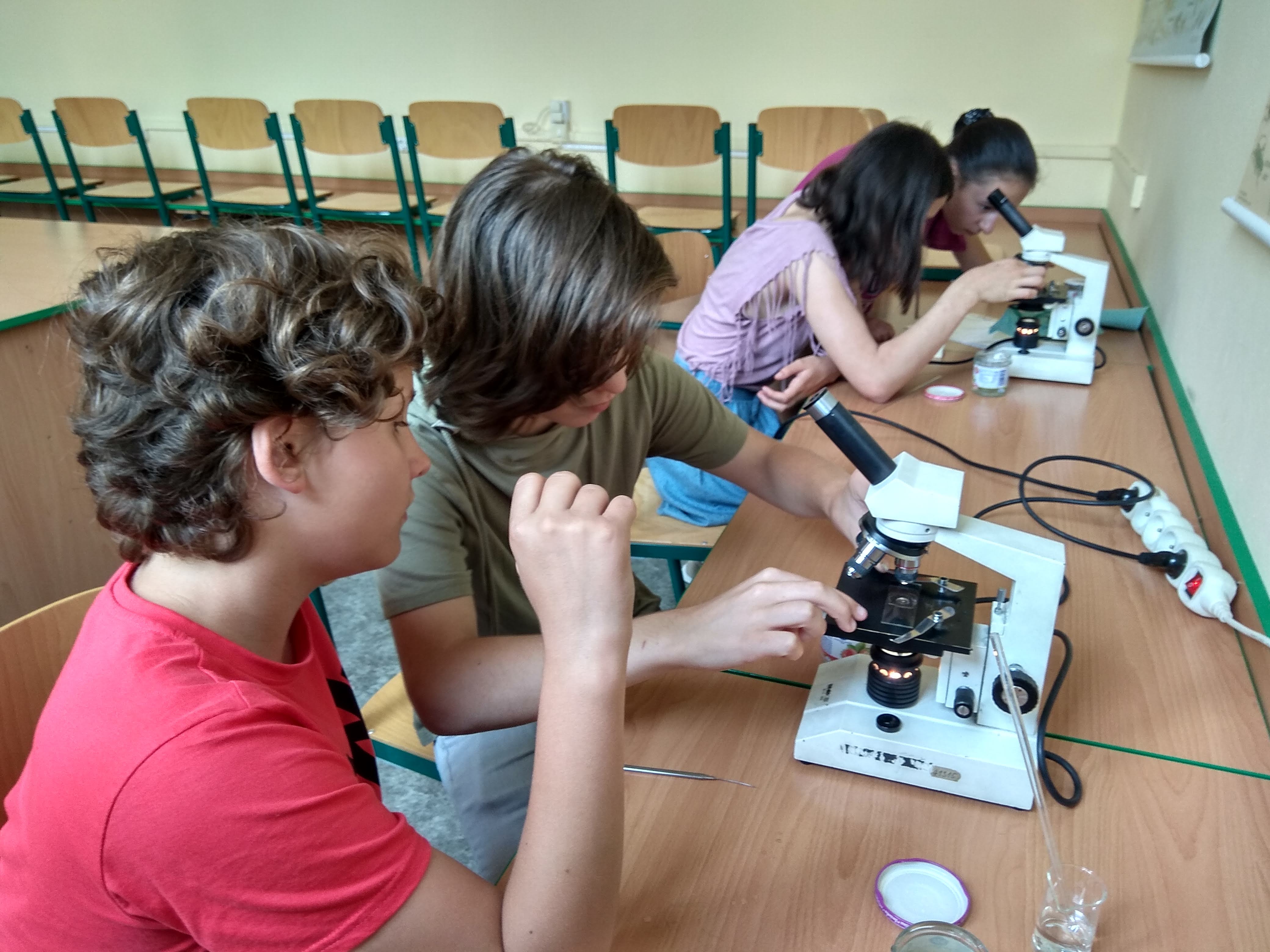 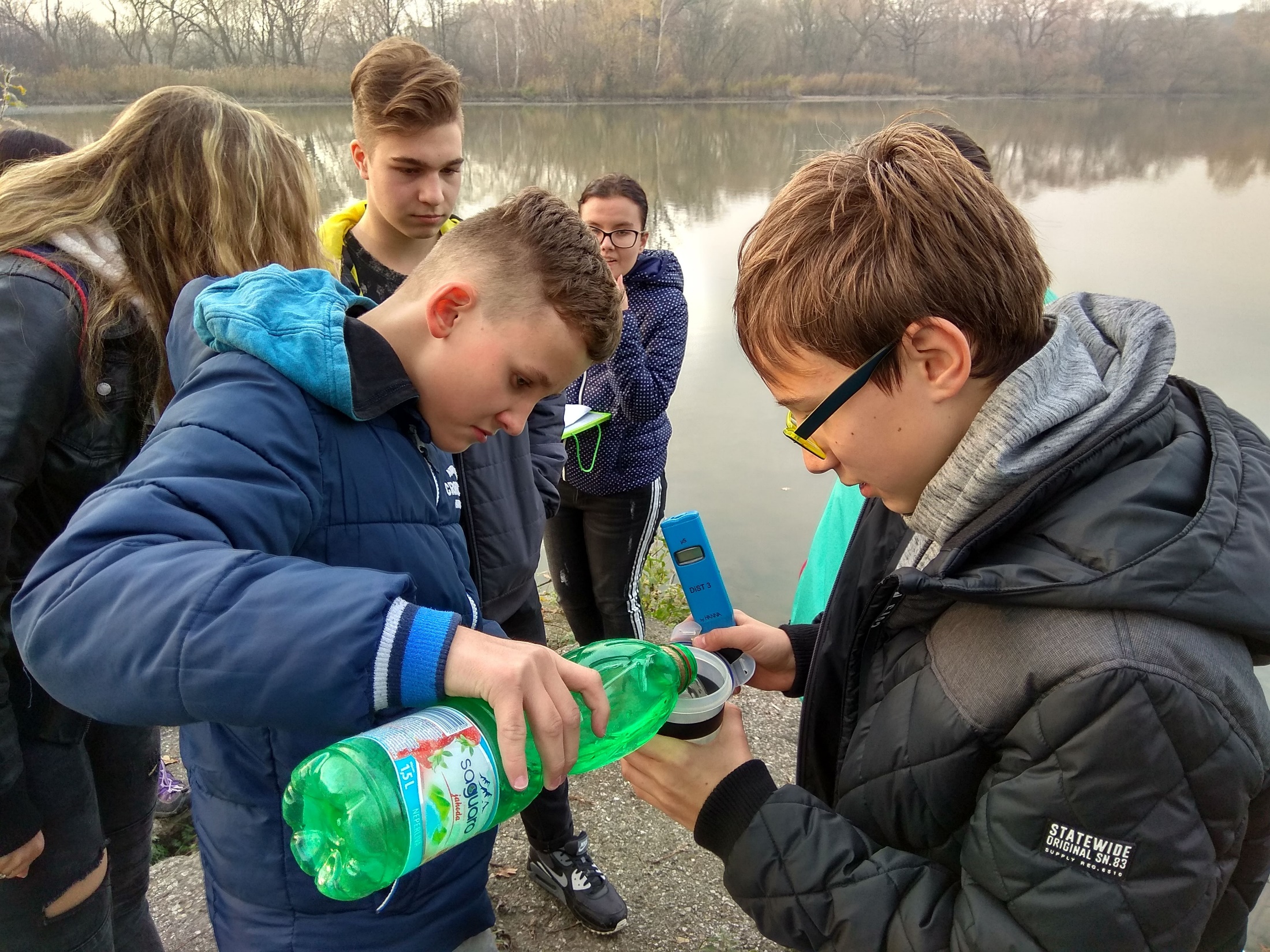 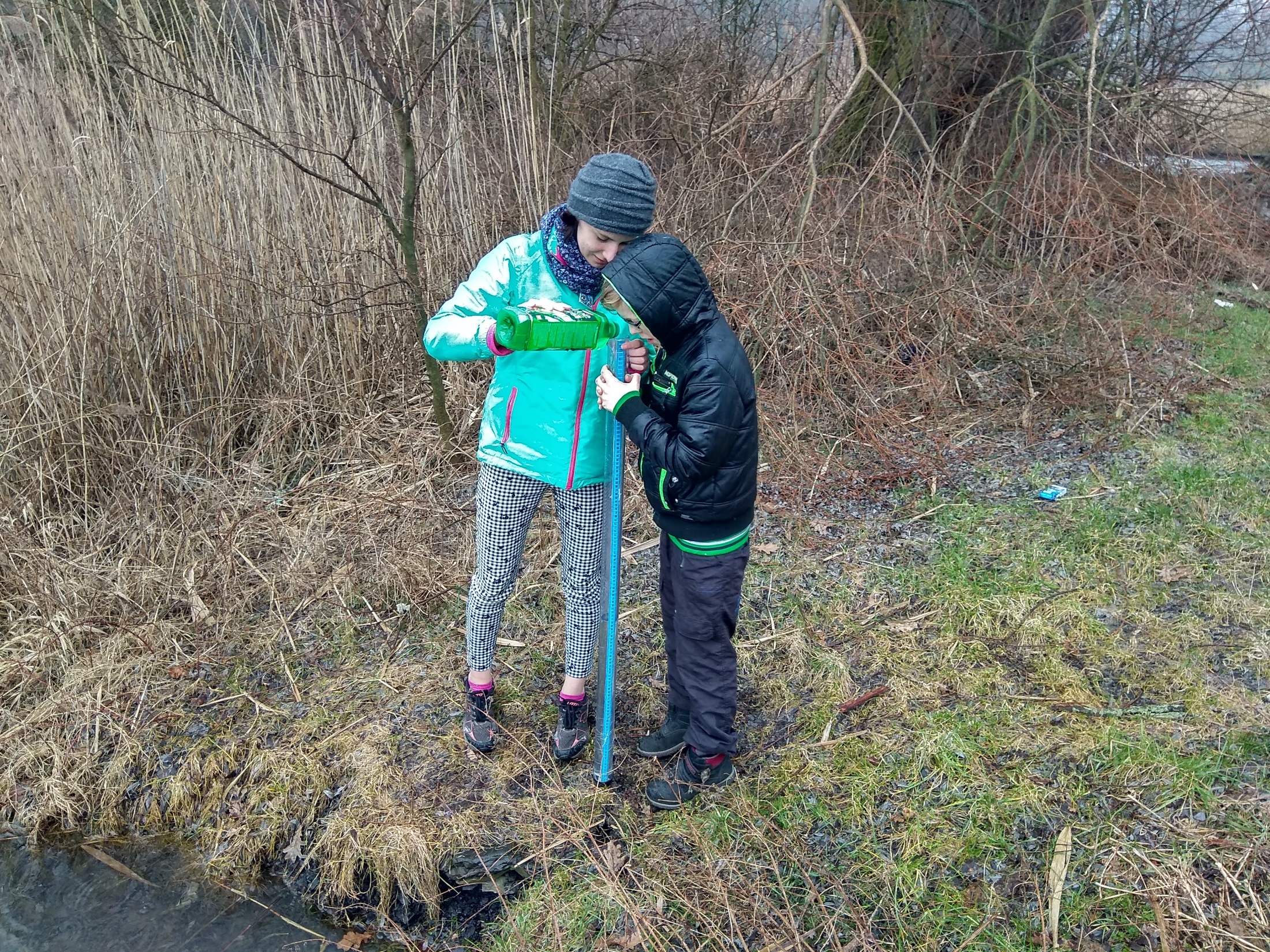 1. Rybník - sirotek
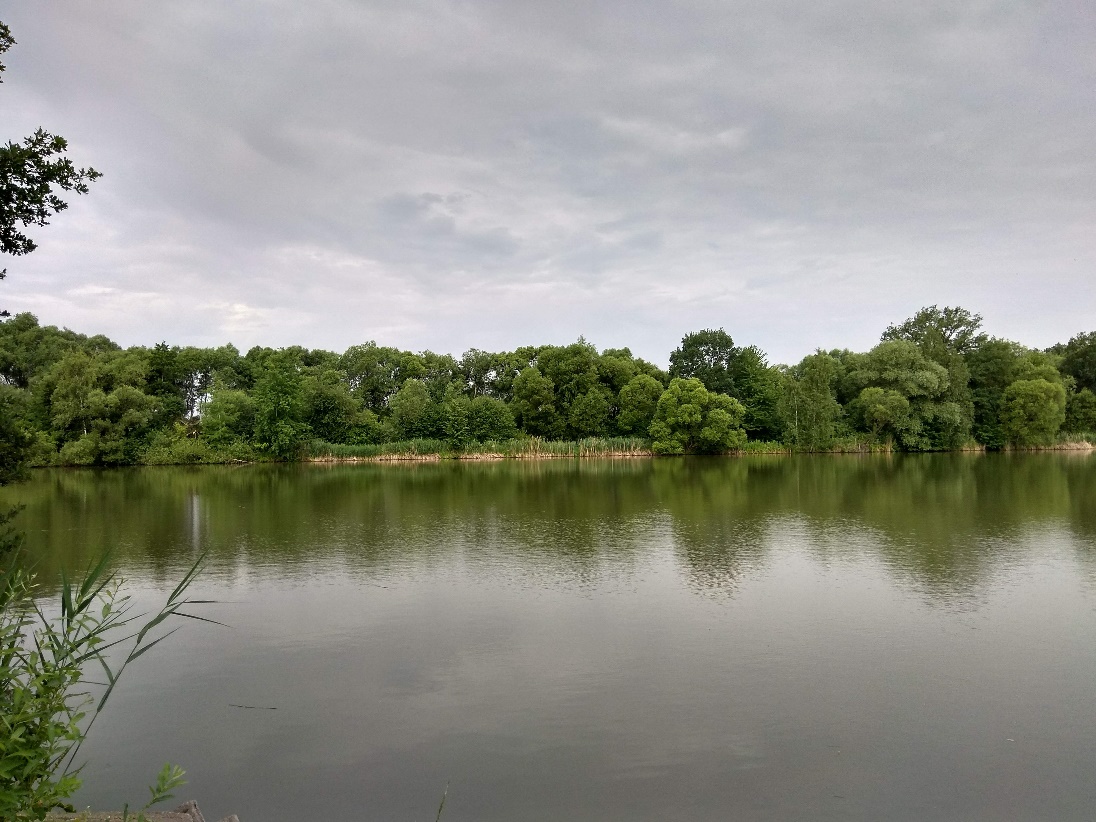 Chovný
5,64 ha
Používá se pro sportovní rybolov
Hojná vegetace na břehu, ve vodě téměř žádná
Výskyt různých ptáků a ryb
2. Rybník - šafář
Nevyužívaný
4,1ha
Velké množství vegetace jak na břehu                                                                                                  tak ve vodě
velký výskyt různorodých druhů hmyzu,                                                       obojživelníci jen občas
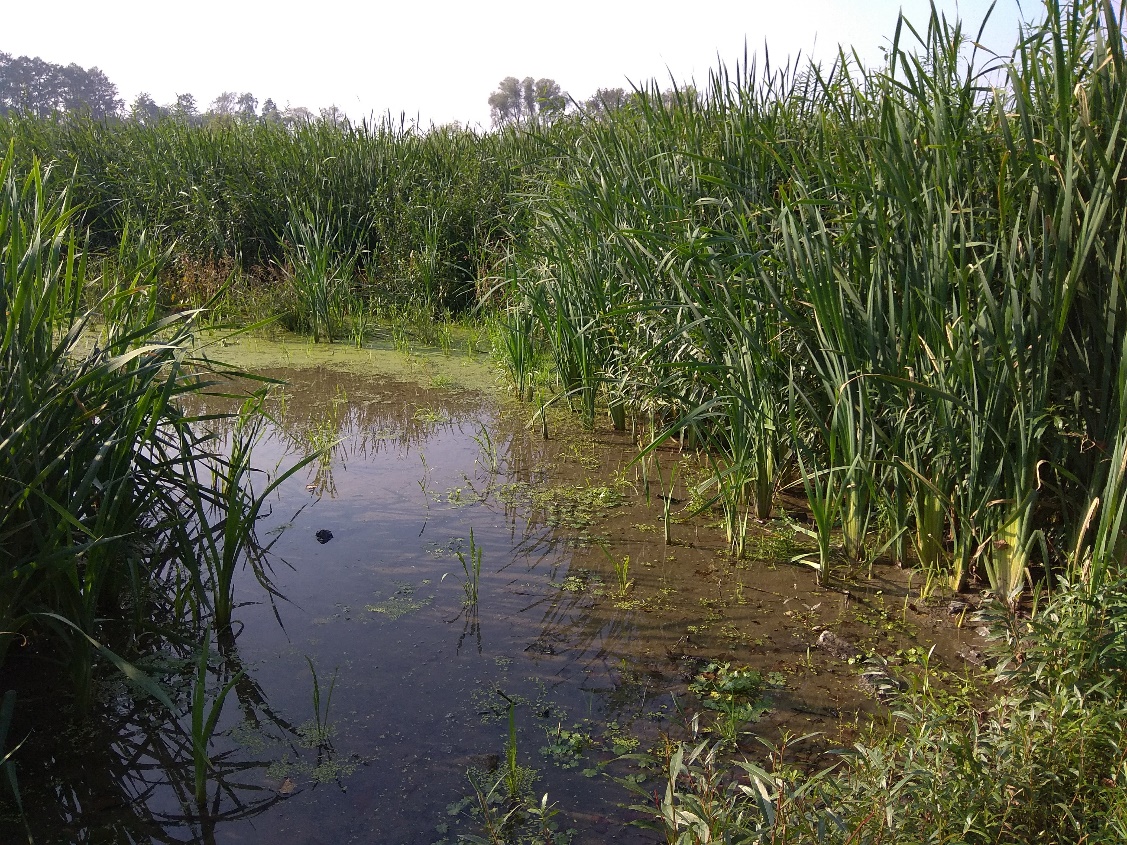 Výzkumná otázka
Jak pestrý je život v biotopu, který je nechán svému osudu v porovnání s biotopem, který je lidmi aktivně využíván?
Hypotézy
V obou rybnících budou odlišné fyzikální a chemické vlastnosti a rozdílná míra biodiverzity
drobné vodní organismy se budou vyskytovat pouze v letních měsících 
Fyzikální a chemické vlastnosti se budou měnit v závislosti na roční době
Naměřené hodnoty
1. rybník - chovný
2. rybník - nevyužívaný
Porovnání rybníků
Teplota vody v 2. rybníce je vždy vyšší nebo stejná než v 1. rybníce
Průhlednost 1. rybníku je znatelně vyšší než ve 2. rybníce
Naměřené hodnoty
1. rybník - chovný
2. rybník - nevyužívaný
Porovnání rybníků
Konduktivita je ve 2. rybníce podstatně vyšší než v 1. rybníce
Obsah mikroorganismů v 1. rybníce je zanedbatelný
Naměřené hodnoty
1. rybník - chovný
2. rybník - nevyužívaný
Porovnání rybníků
pH je spíše zásadité a u obou rybníků se příliš nemění
Obsah dusíku je u 1. rybníku vyšší, ve druhém rybníce jsme naměřili nulové hodnoty
Naměřené hodnoty
1. rybník - chovný
2. rybník - nevyužívaný
Porovnání s ohledem na roční období
Průhlednost se mění v závislosti na ročním období – v letních měsících je nižší
 čím je tepleji, tím je voda v obou rybnících zásaditější
U 2. rybníku je konduktivita výrazně vyšší v teplejších měsících
u 1. rybníku se od sebe hodnoty konduktivity během roku příliš neliší
Ověření Hypotéz
V obou rybnících budou odlišné fyzikální a chemické vlastnosti a rozdílná míra biodiverzity
   - platí, všechny veličiny se v obou rybnících liší
drobné vodní organismy se budou vyskytovat pouze v letních měsících 
  - neplatí, mikroorganismy se vyskytovaly v létě i na podzim 
Fyzikální a chemické vlastnosti se budou měnit v závislosti na roční době
  - platí, v teplých a chladných dnech jsme naměřili odlišné hodnoty
HERBÁŘ
Pl@ntNet
 
K identifikaci jednotlivých rostlin jsme v terénu využili mobilní aplikaci Pl@ntNet.

Charakteristiku rostlin jsme našli na internetu a konzultovali s vyučujícími biologie.
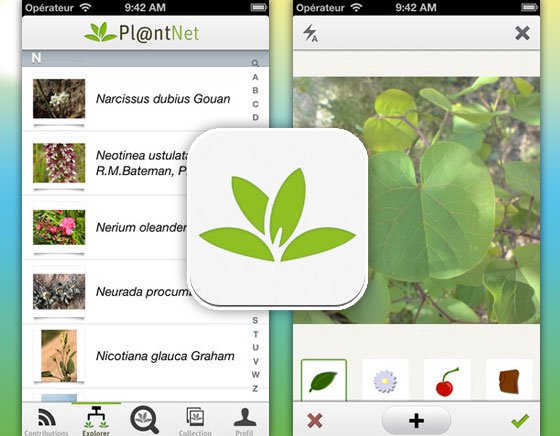 Mák vlčí
(Papaver Rhoeas) :

mákovitá krytosemenná

Využívá se na léčbu plicních chorob, k uspávání, jako zdroj opia a ve farmacii (morphium)
Je rozšířený v Evropě, Severní Americe a v Austrálii
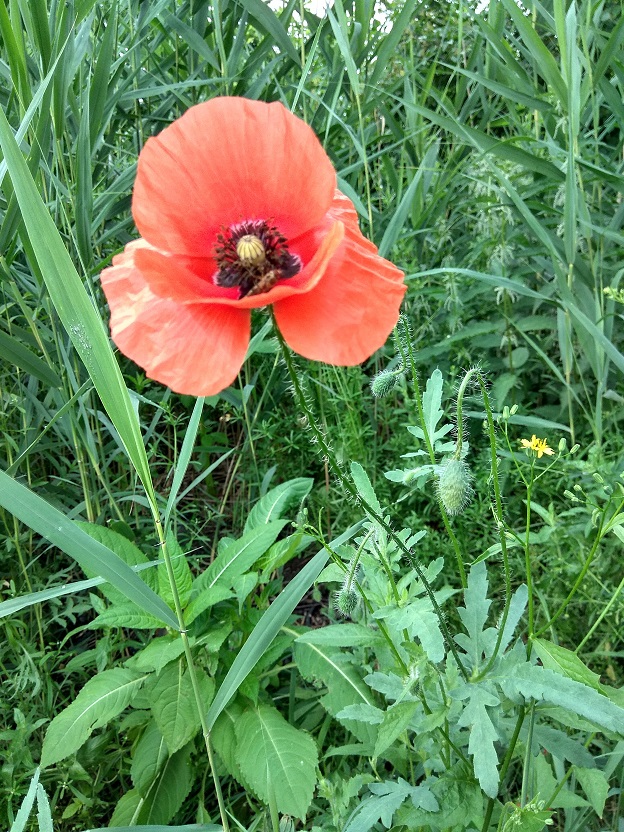 Rmen smrdutý
(Anthemis Arvensis):

hvězdnicovitá, krytosemenná rostlina, dvouděložná

Rozšířený v Evropě, Asii, Severní Americe a v  severní Africe
Po rozemnutí páchne
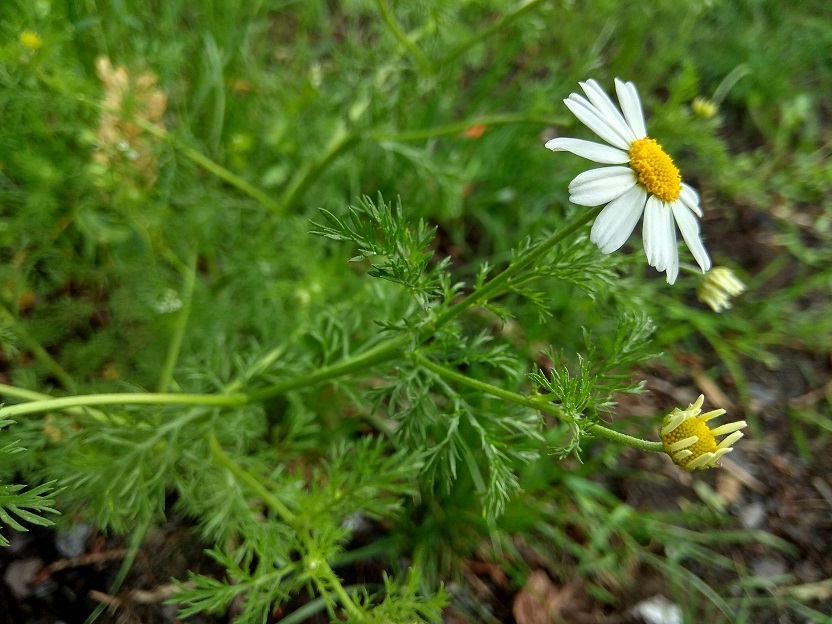 Penízek rolní
(Thlaspi Arvense):

brukvovitá dvouděložná krytosemenná 

Hojně se vyskytuje na celém  území ČR, v Evropě a Asii
Používán jako koření, proti zánětům, vředům a dermatitidě, je močopudný
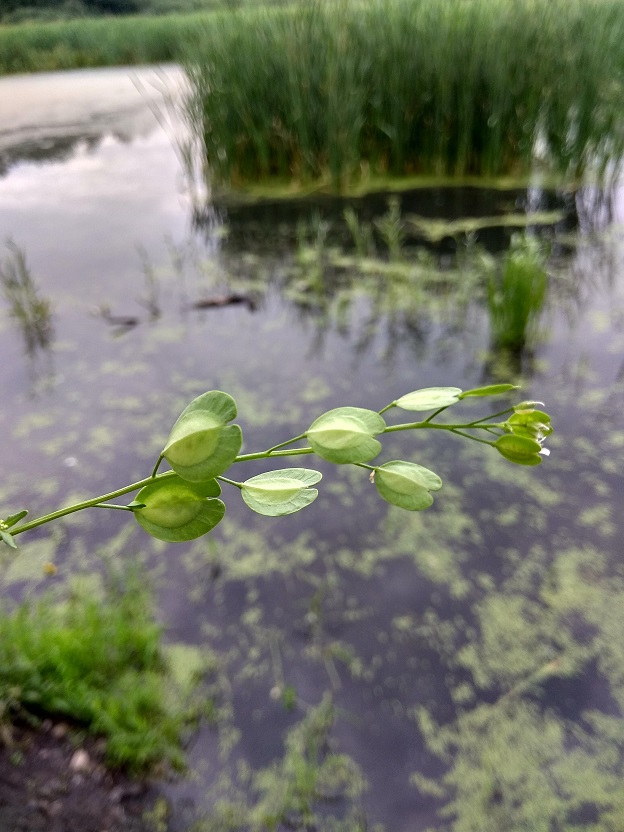 Ostružiník maliník
(Rubus Idaeus):

ostružiníkovitá růžovitá dvouděložná krytosemenná 

Vyskytuje se v mírném pásu severní polokoule naší planety
Využívá se ke konzumaci, k potírání kožních chorob, listy se suší ke kloktání
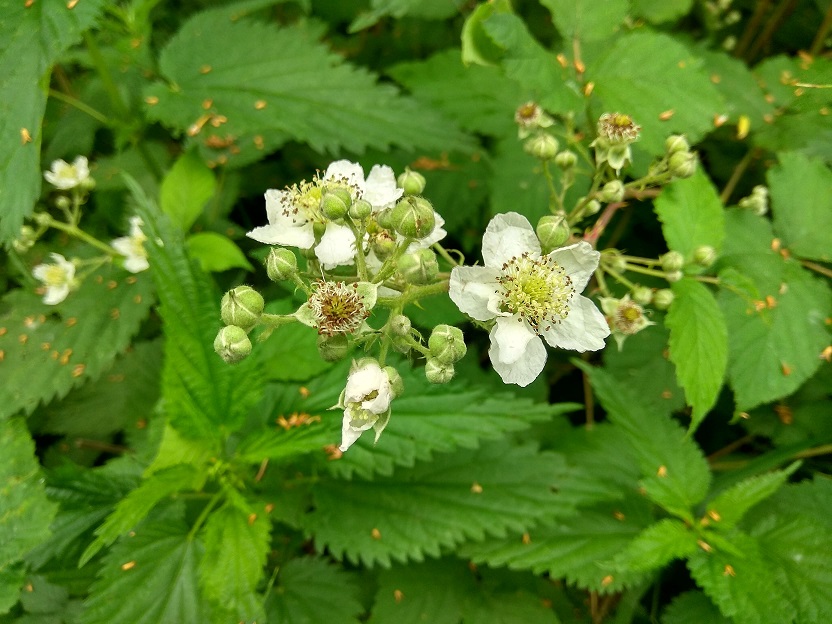 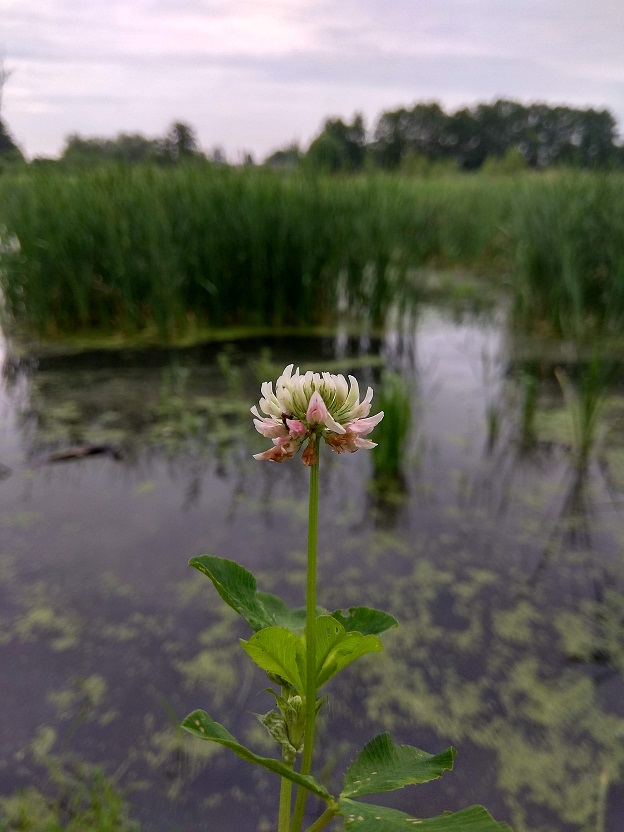 Jetel plazivý 
(Trifolium Repens):

bobovitá krytosemenná 

Roste v Evropě, Asii a v Severní Africe
Používá se k takzvanému zelenému hnojení polí, či jako krmivo pro zvířata
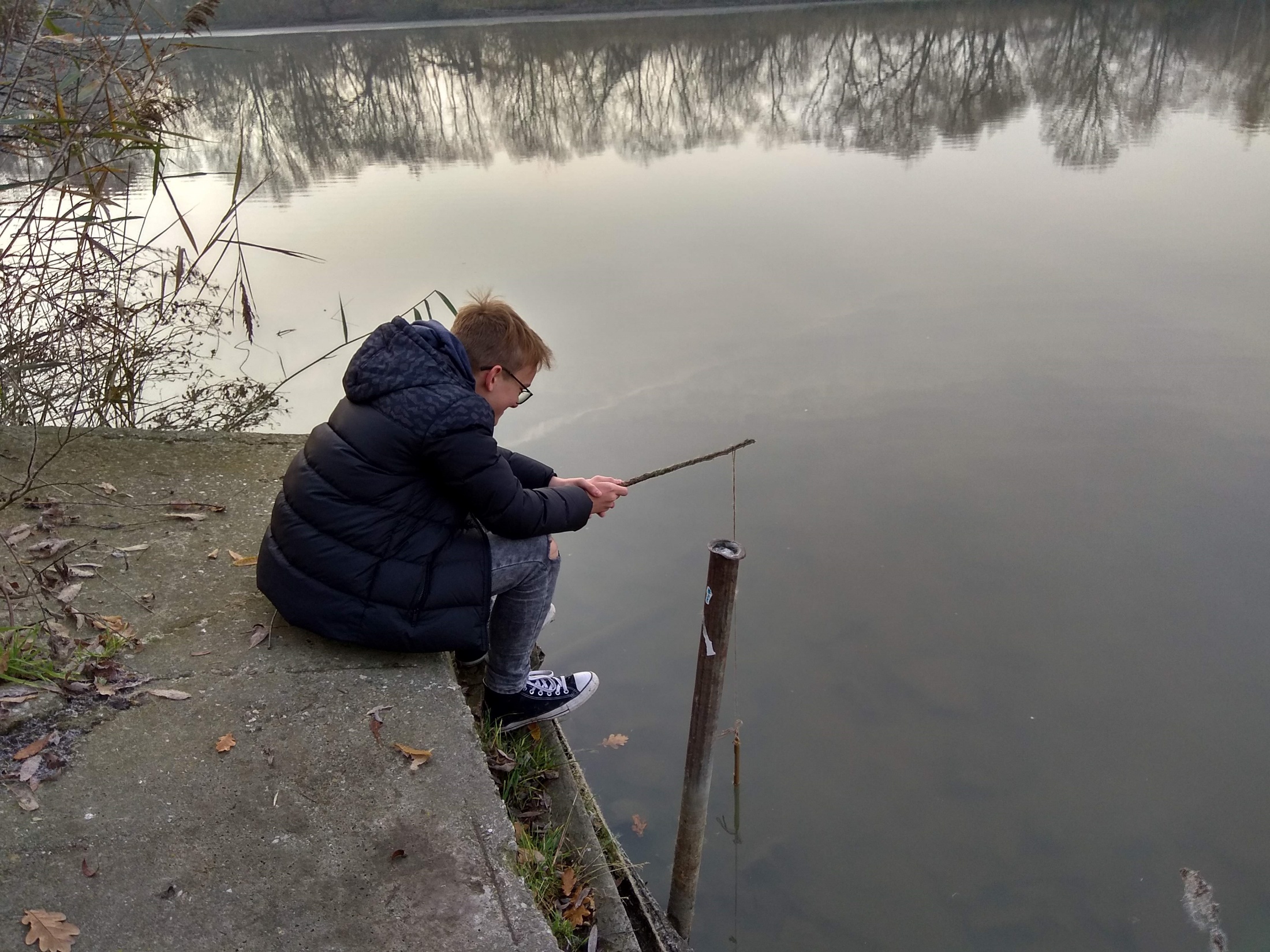 Děkujeme za pozornost